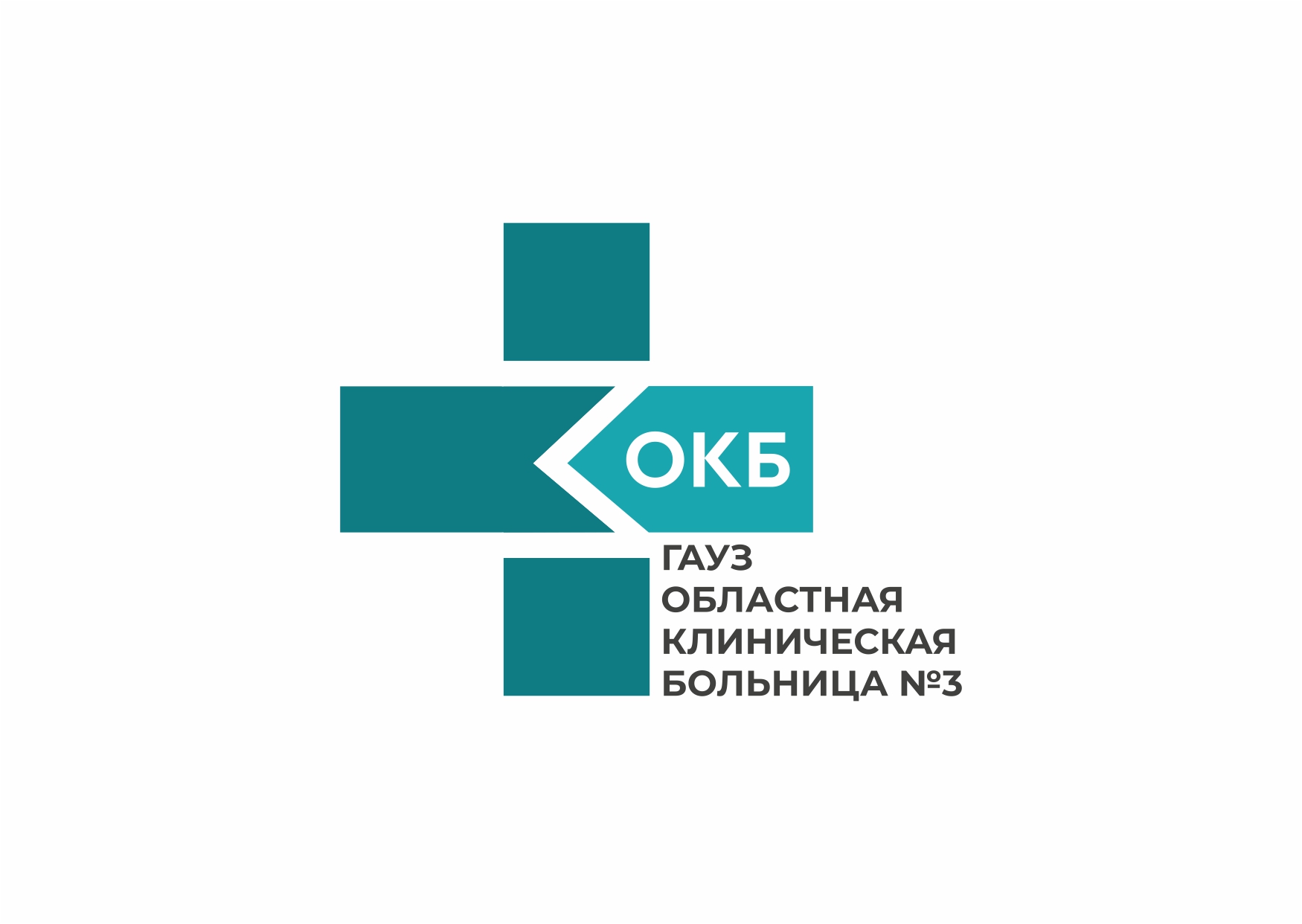 Организация экстренной травматологической помощи в ГАУЗ «ОКБ №3»
ГАУЗ ОКБ №3 – крупное медицинское учреждение, обслуживающее 450 тыс. человек по травматологии и ортопедии. В презентации рассматриваются меры по улучшению экстренной помощи, снижению летальности и сокращению сроков пребывания в стационаре.
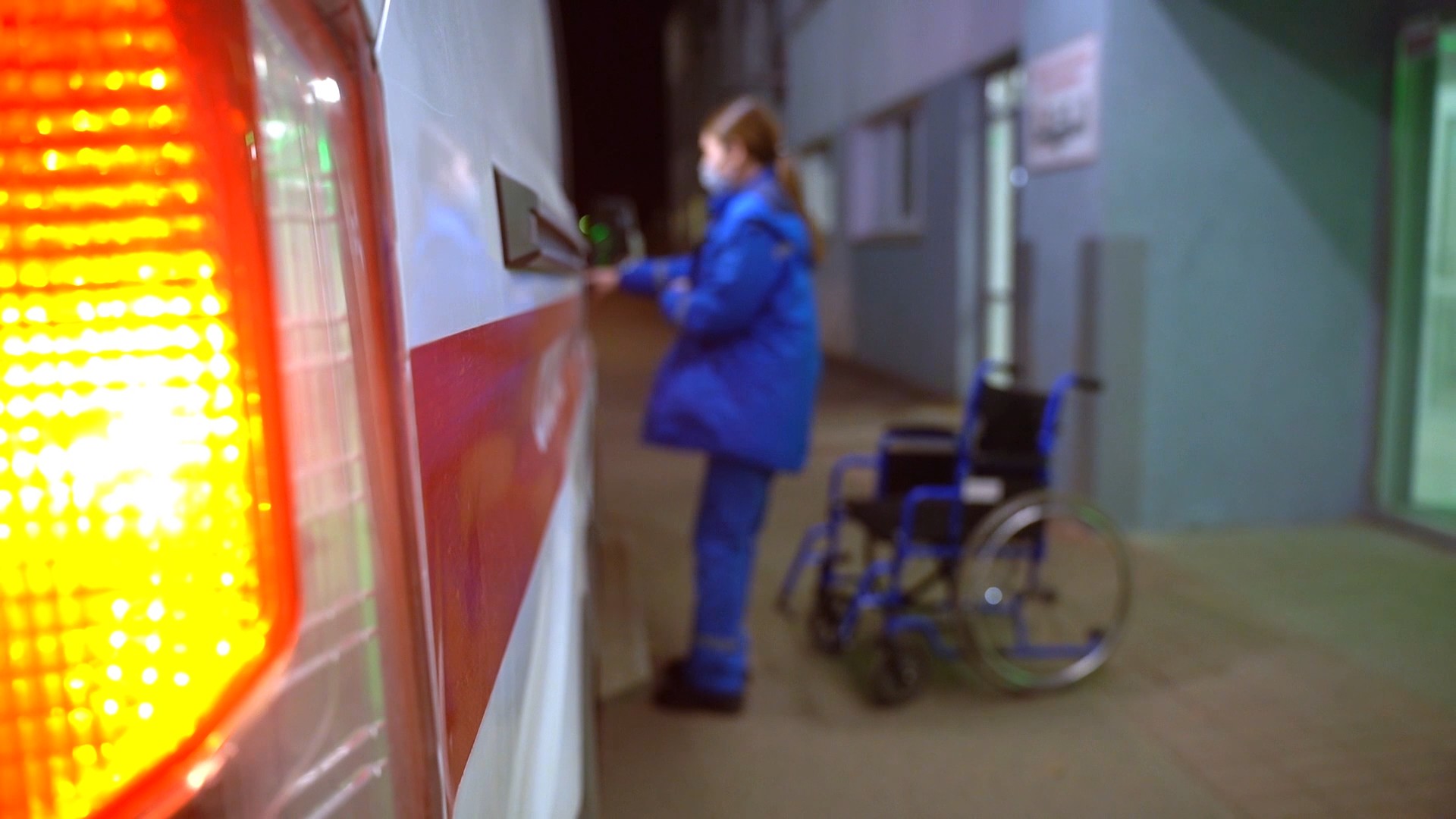 Проблемы, потребовавшие решения:
Повышение доступности
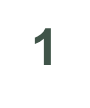 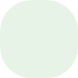 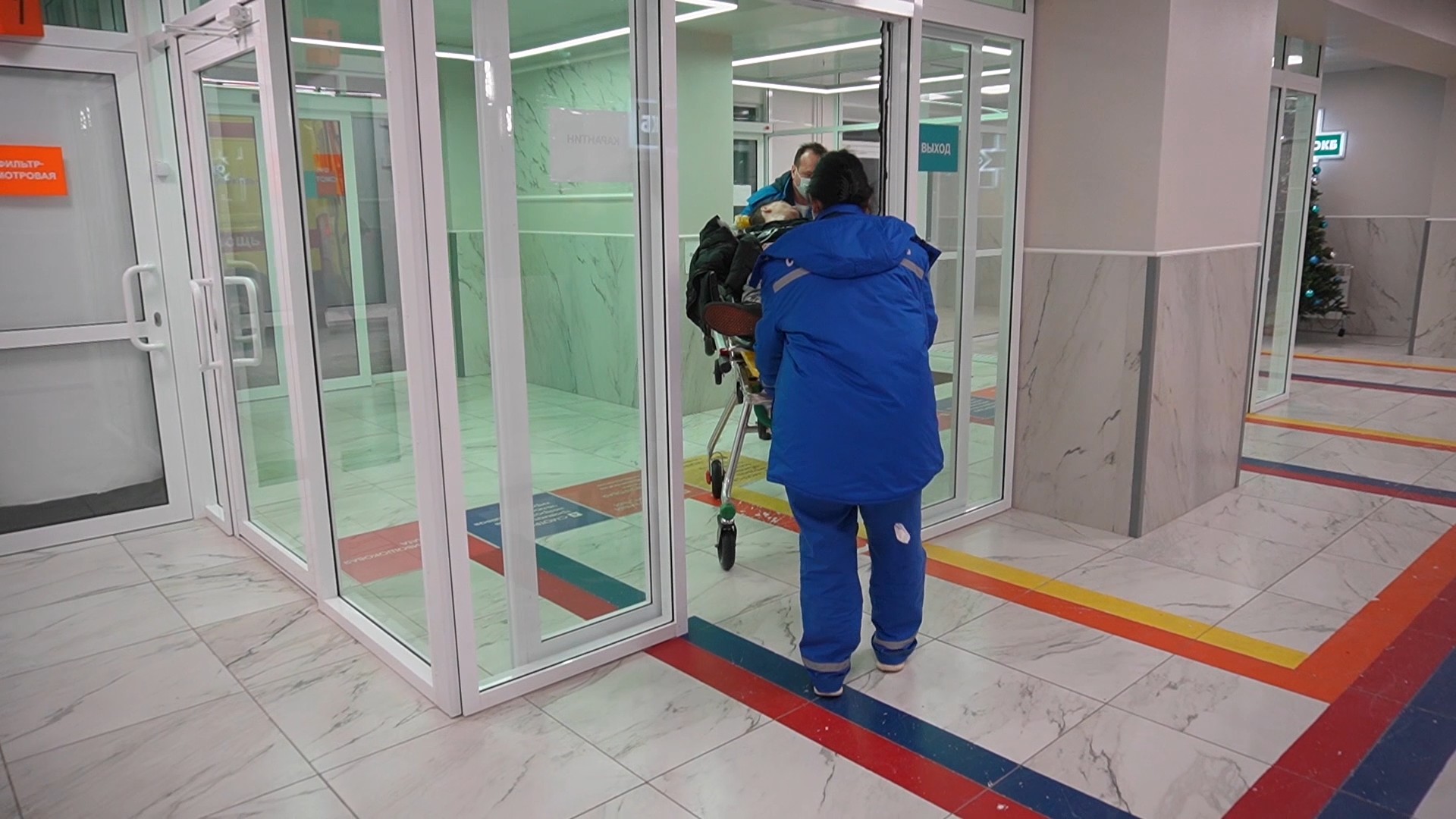 Повышение доступности экстренной травматологической помощи для прикрепленного населения.
Ранняя активизация
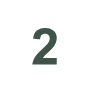 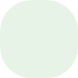 Максимально ранняя активизация пациентов после травм и операций.
Снижение летальности
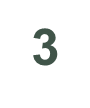 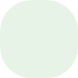 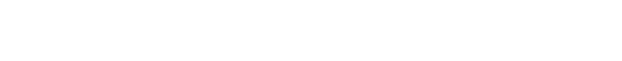 Снижение показателей летальности по ортопедо- травматологическим отделениям.
Сокращение сроков
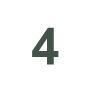 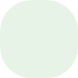 Уменьшение длительности пребывания пациентов в стационаре после травм.
Задачи в ходе выполнения заданных целей
Операции в день поступления
Раннее обследование
Преемственность
Эффективная преемственность между травматологами и другими специалистами.
Проведение оперативных вмешательств в день поступления пациента.
Максимально раннее обследование пациентов в приемном отделении.
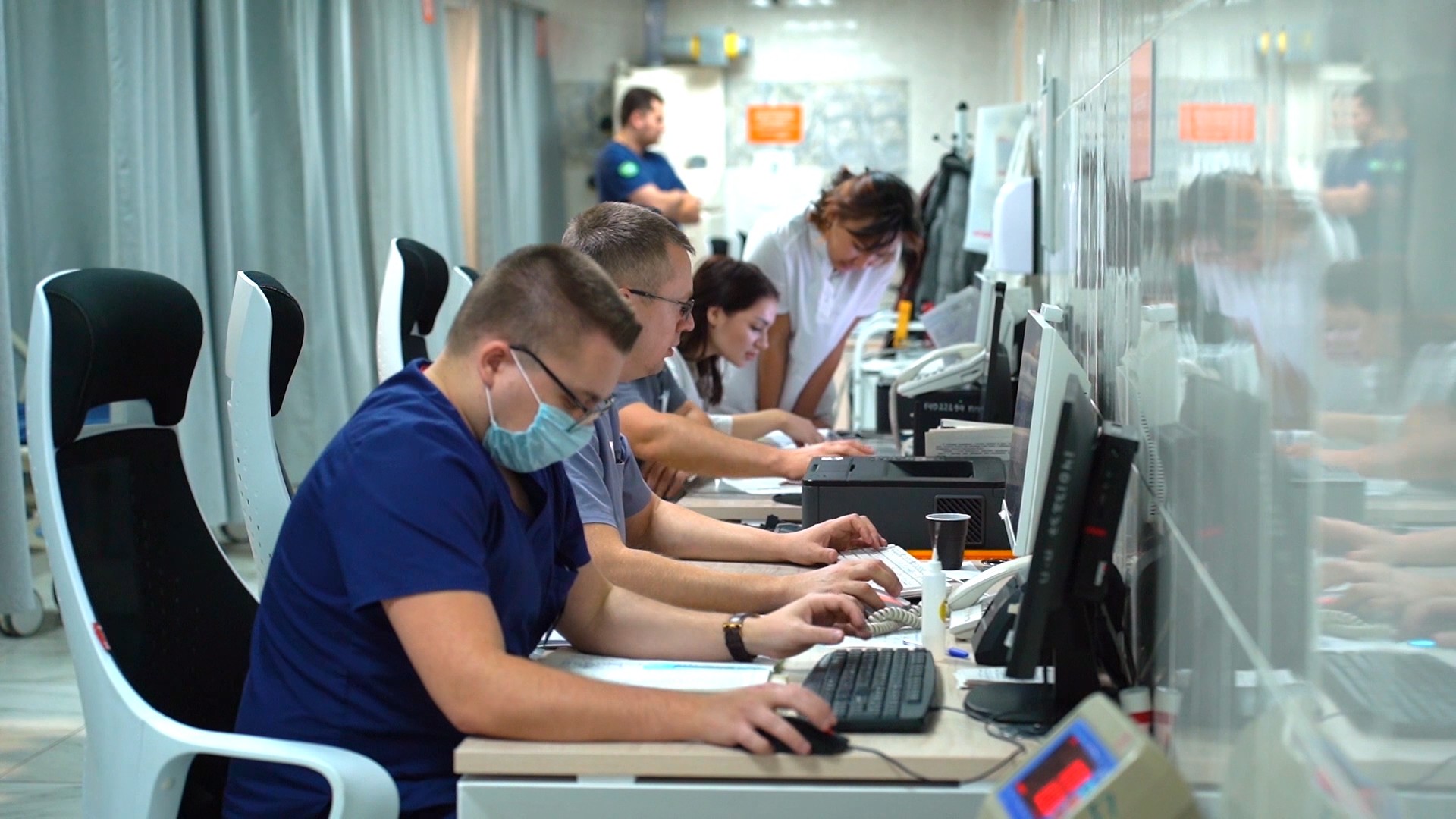 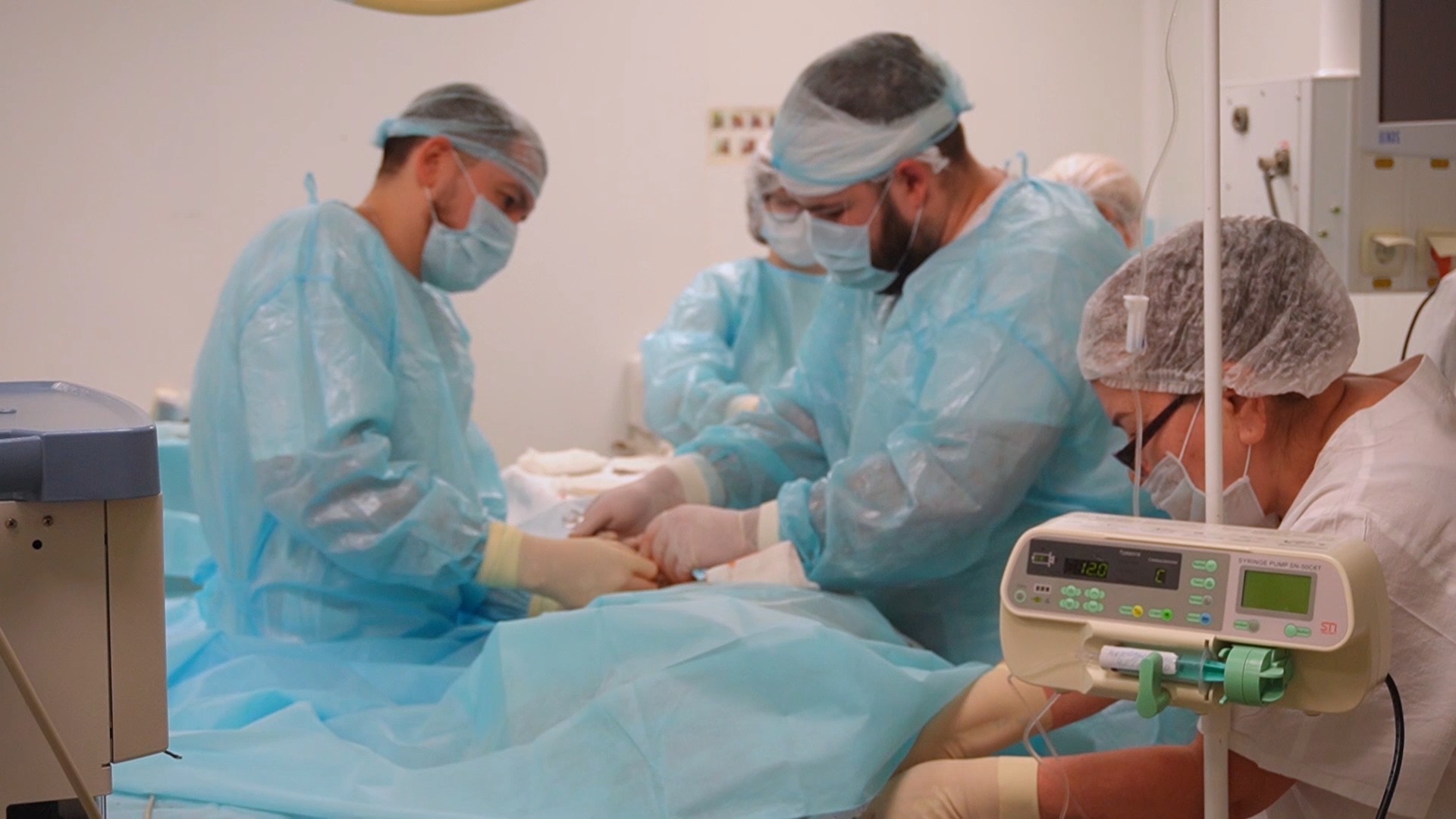 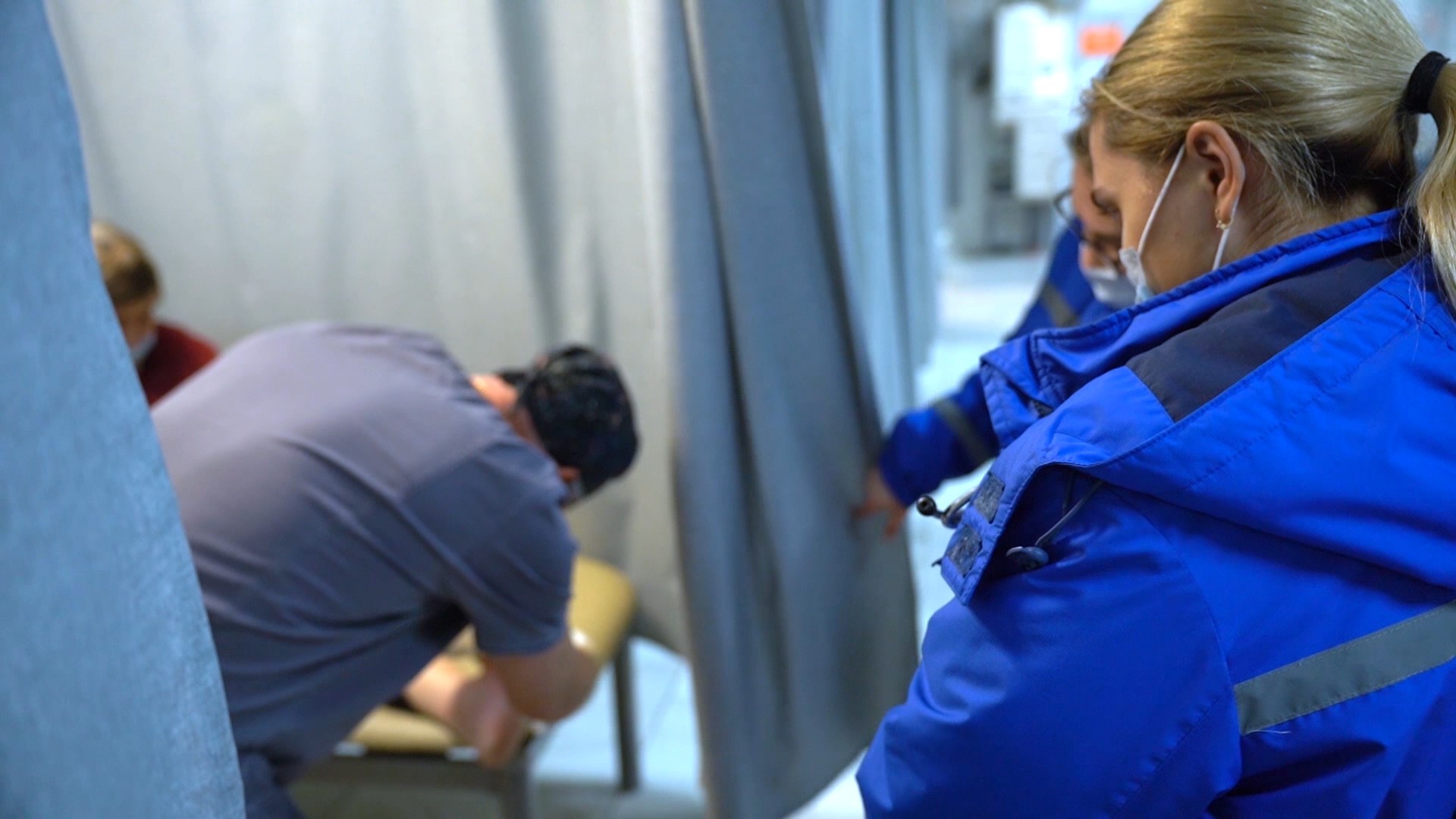 Этапы реализации: Приемное отделение
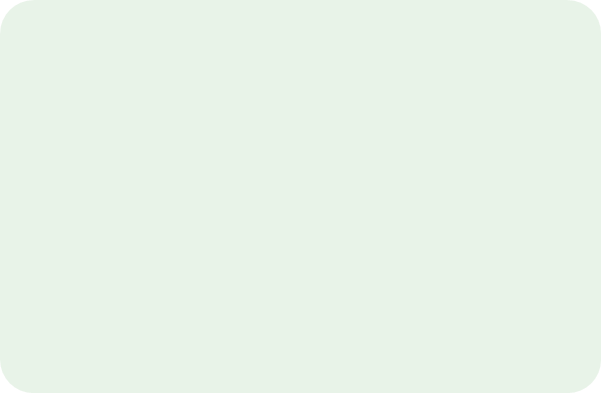 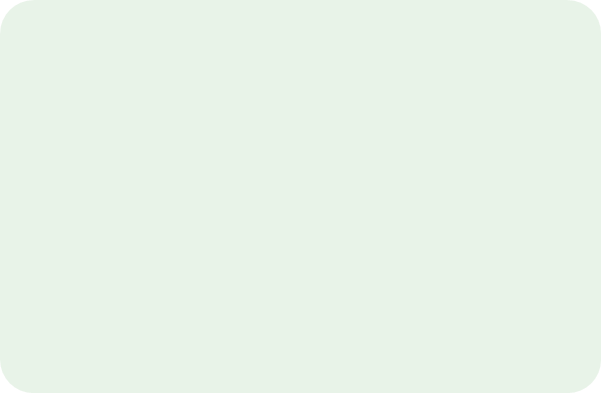 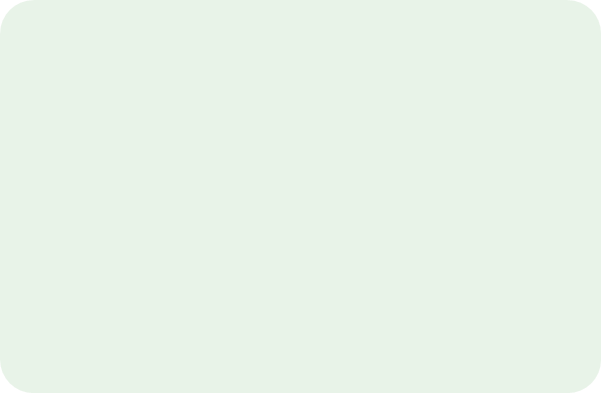 Реконструкция
Пневмопочта
Компьютеризация
Реконструкция приемного отделения с созданием рабочих мест и мест для пациентов.
Оборудование рабочих мест компьютерами, подключенными 
к единой сети.
Введение пневмопочты для ускоренной передачи анализов в лабораторию.
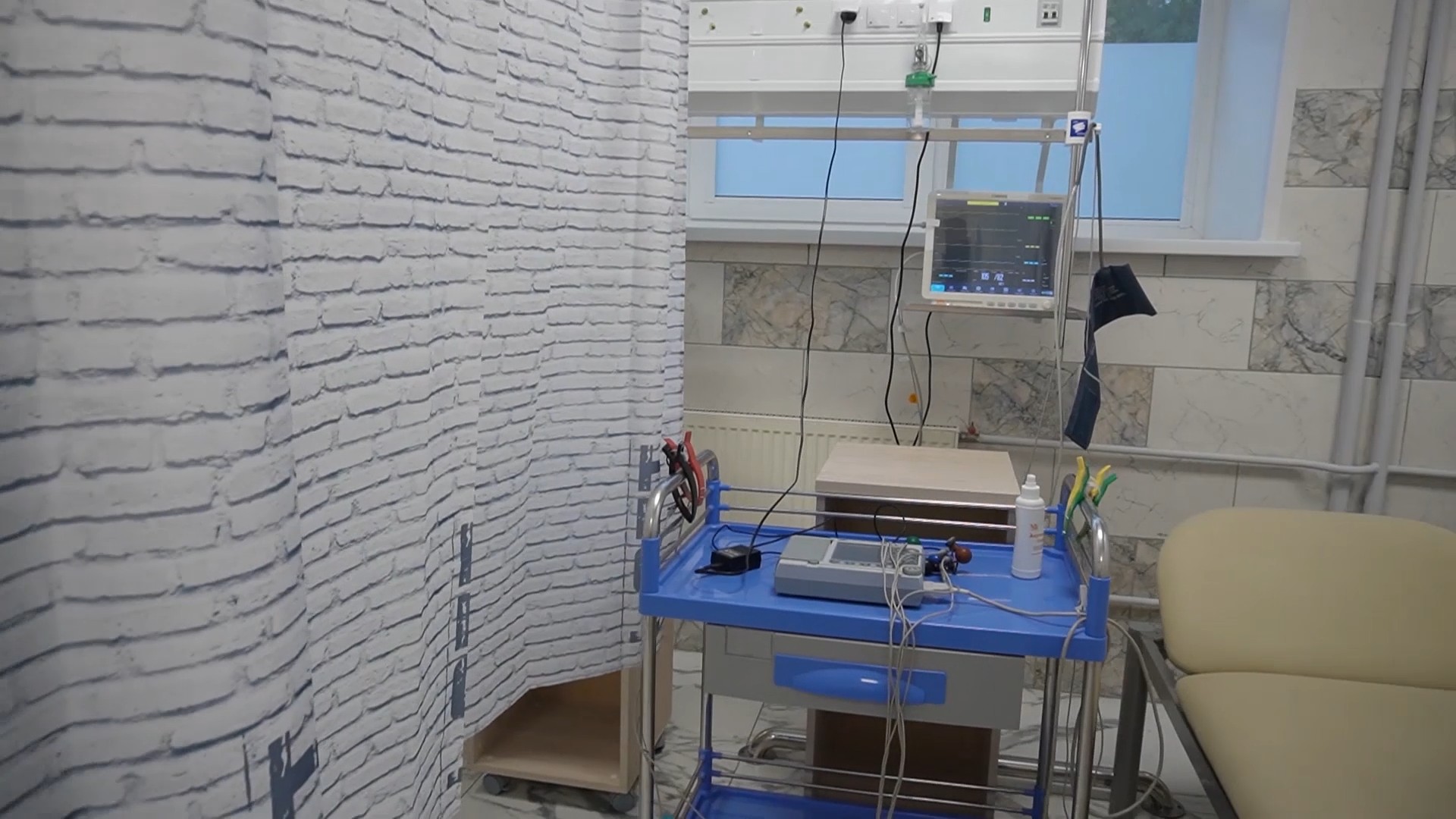 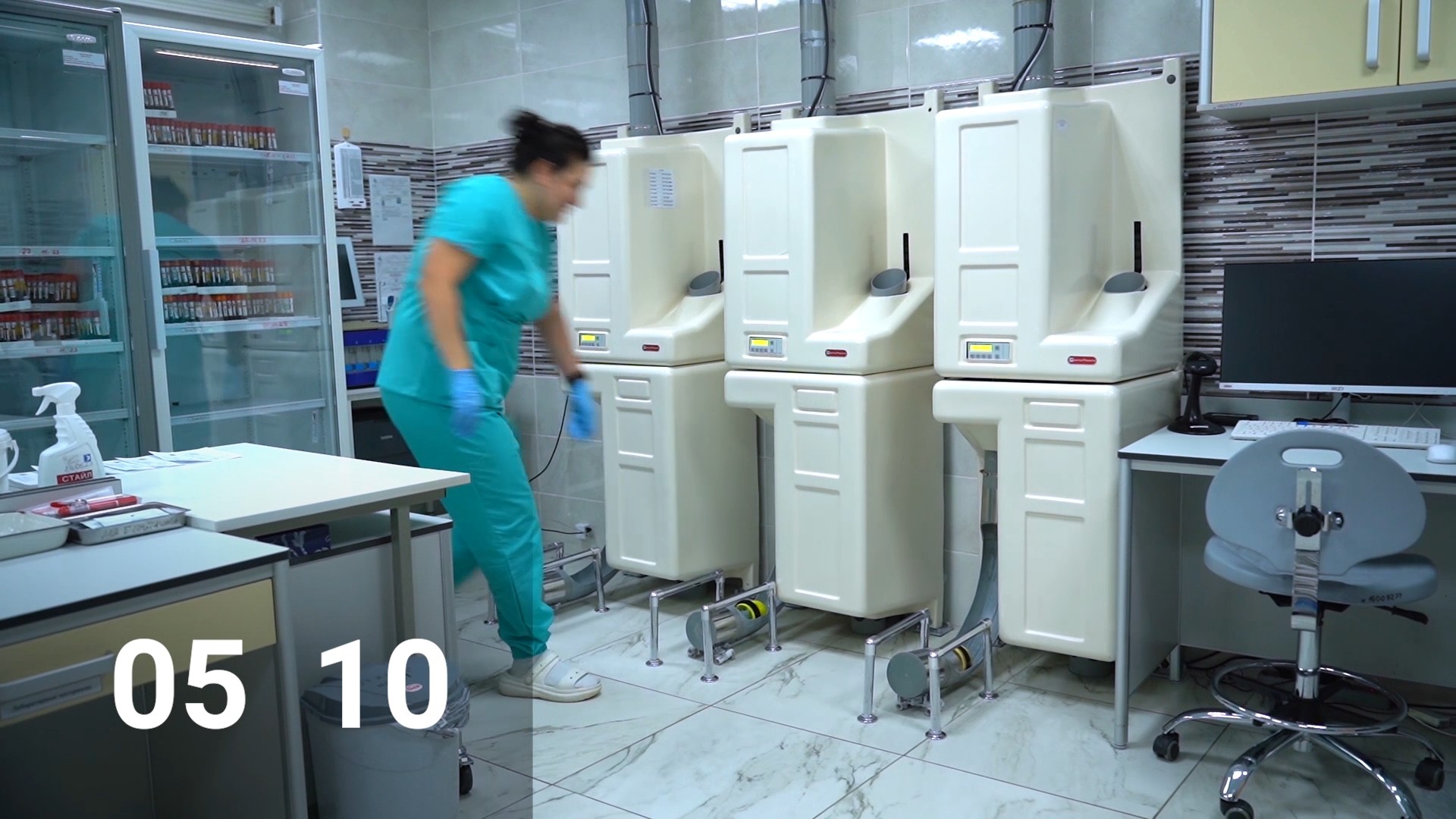 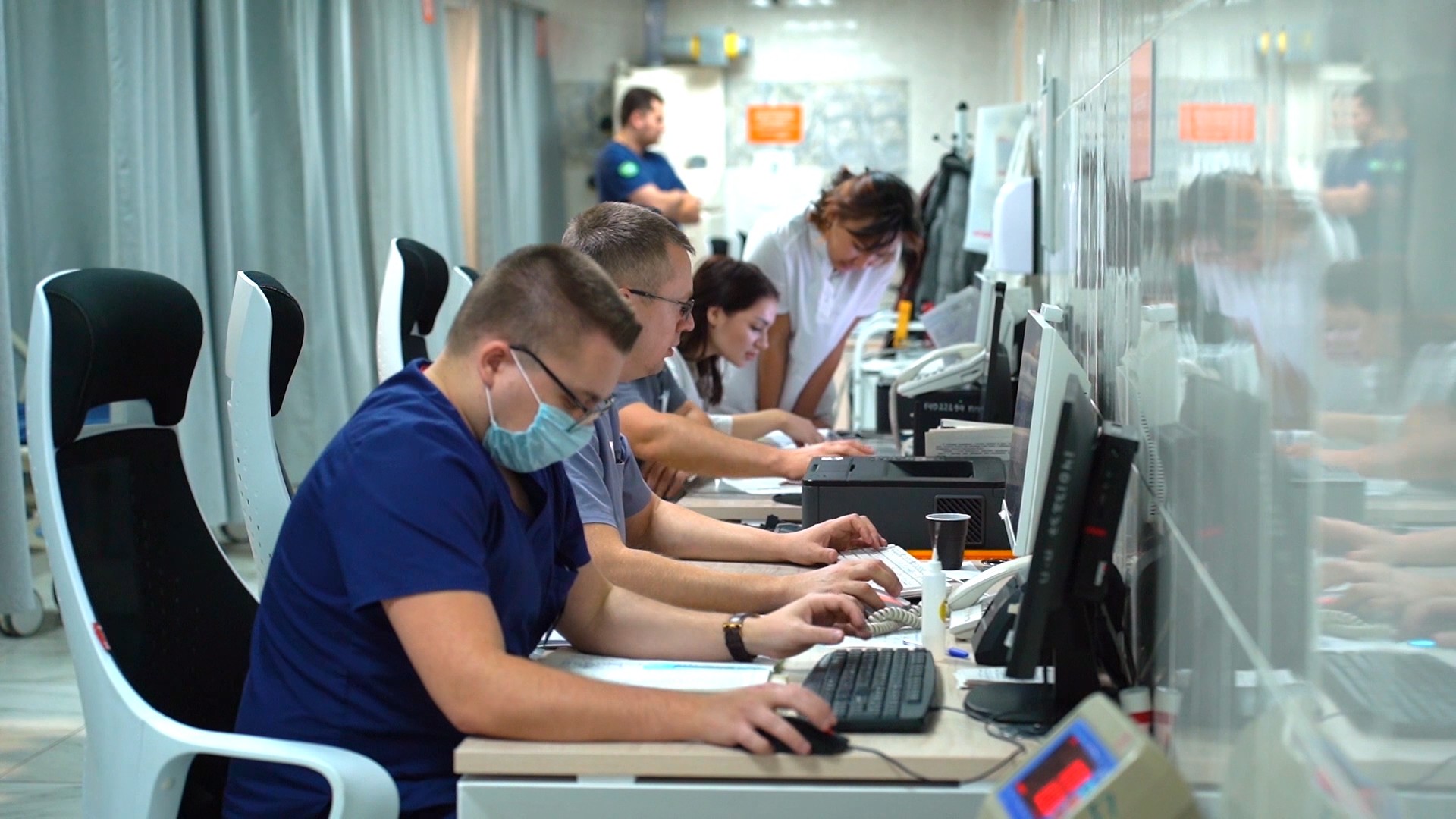 Этапы реализации: Диагностика и операции
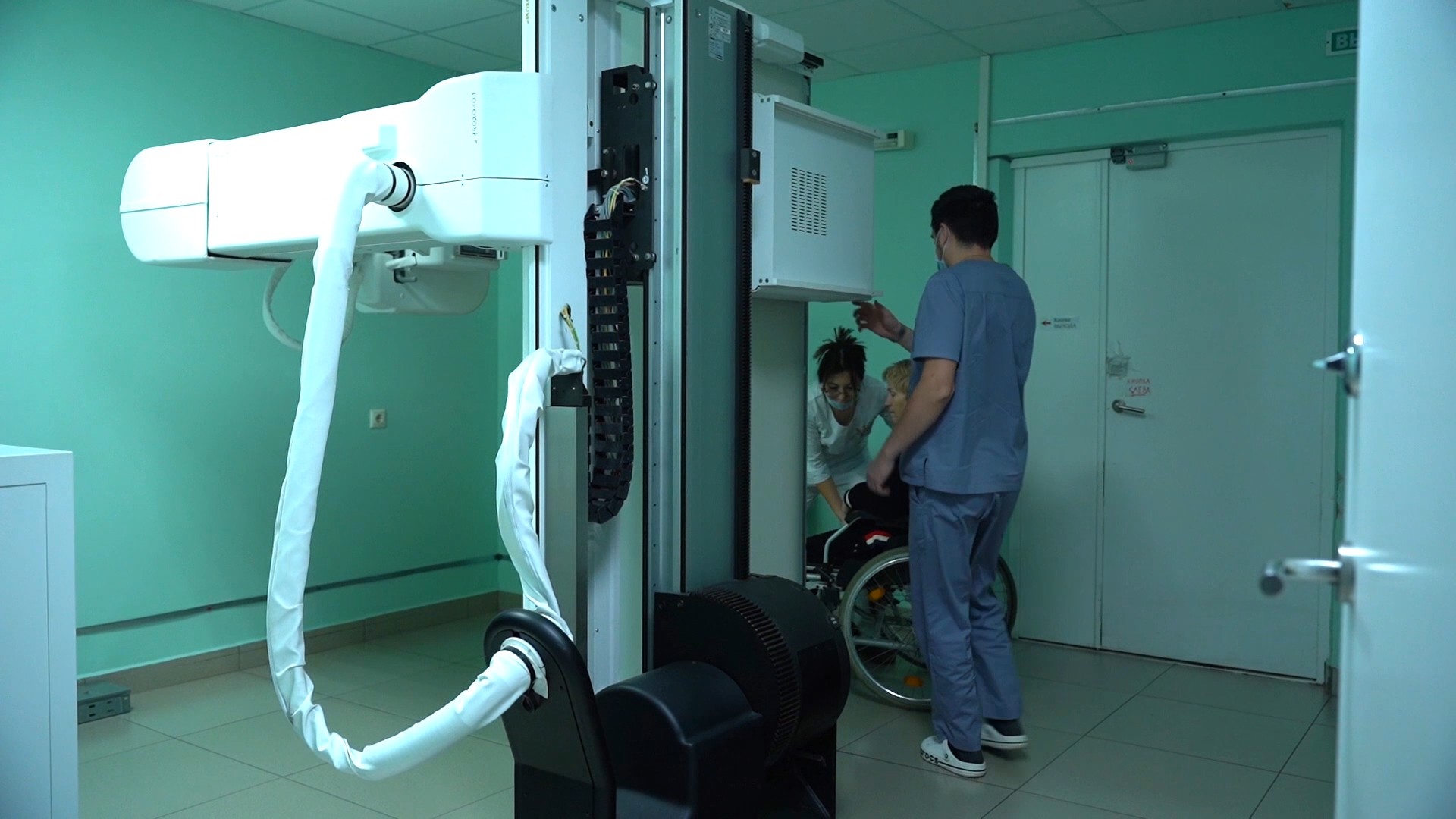 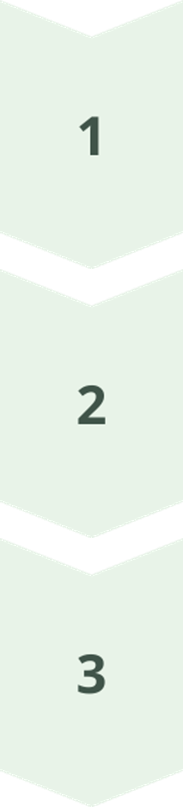 КТ и рентген
Установка дополнительного КТ и цифрового рентгеновского аппарата.
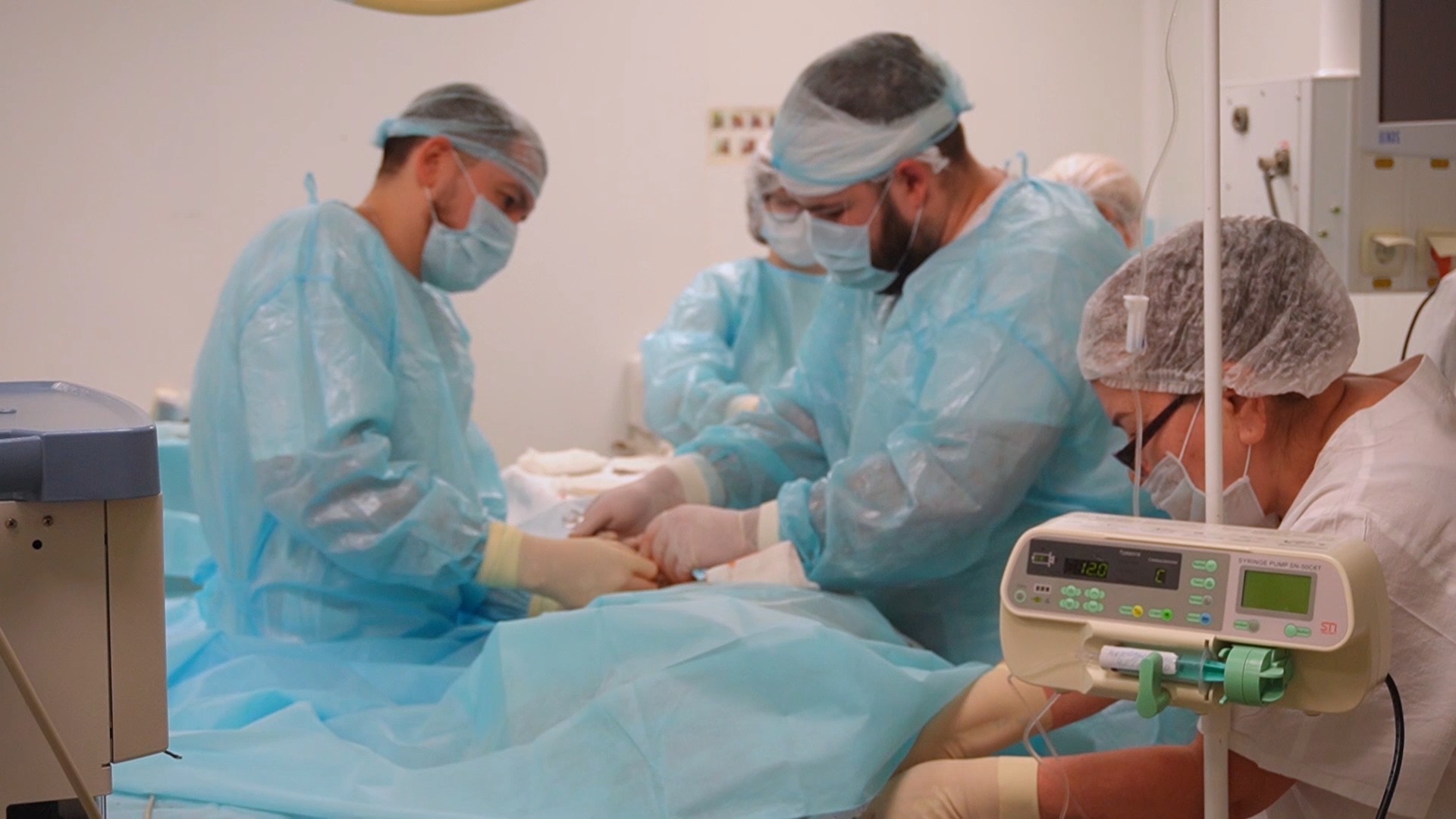 Операционный зал
Введение в работу дополнительного операционного зала с анестезиологической бригадой.
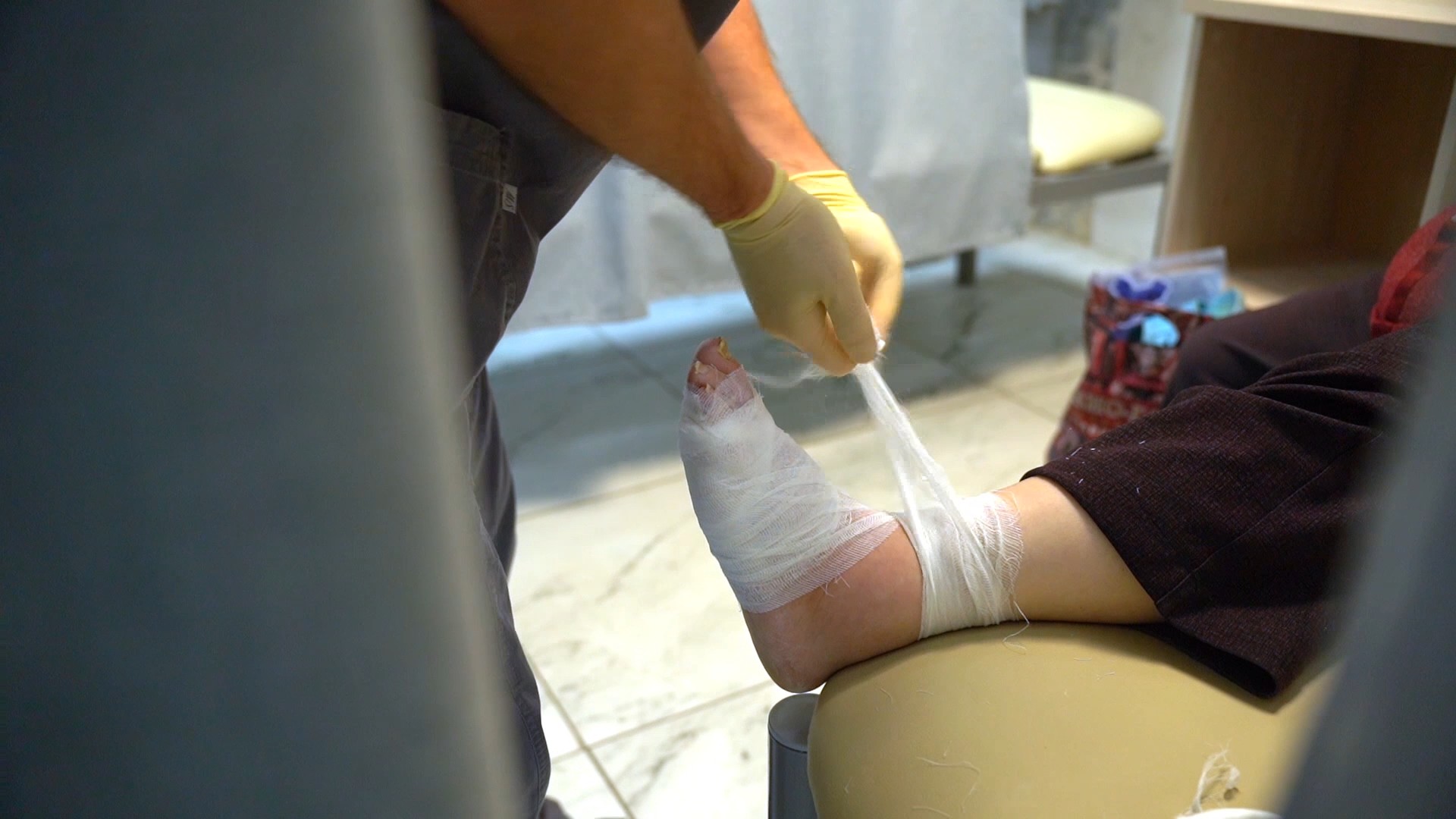 Штаты сотрудников
Увеличение количества врачей травматологов-ортопедов дежурной бригады до 3.
Этапы реализации: Реабилитация
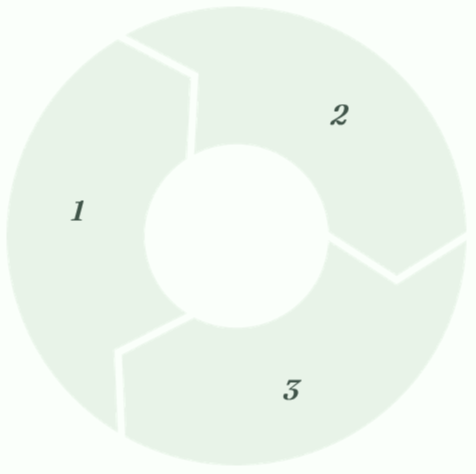 Профиль больных
Решение проблемы разного профиля экстренных и плановых пациентов.
Согласование
Согласование предоставления мест в отделении реабилитации.
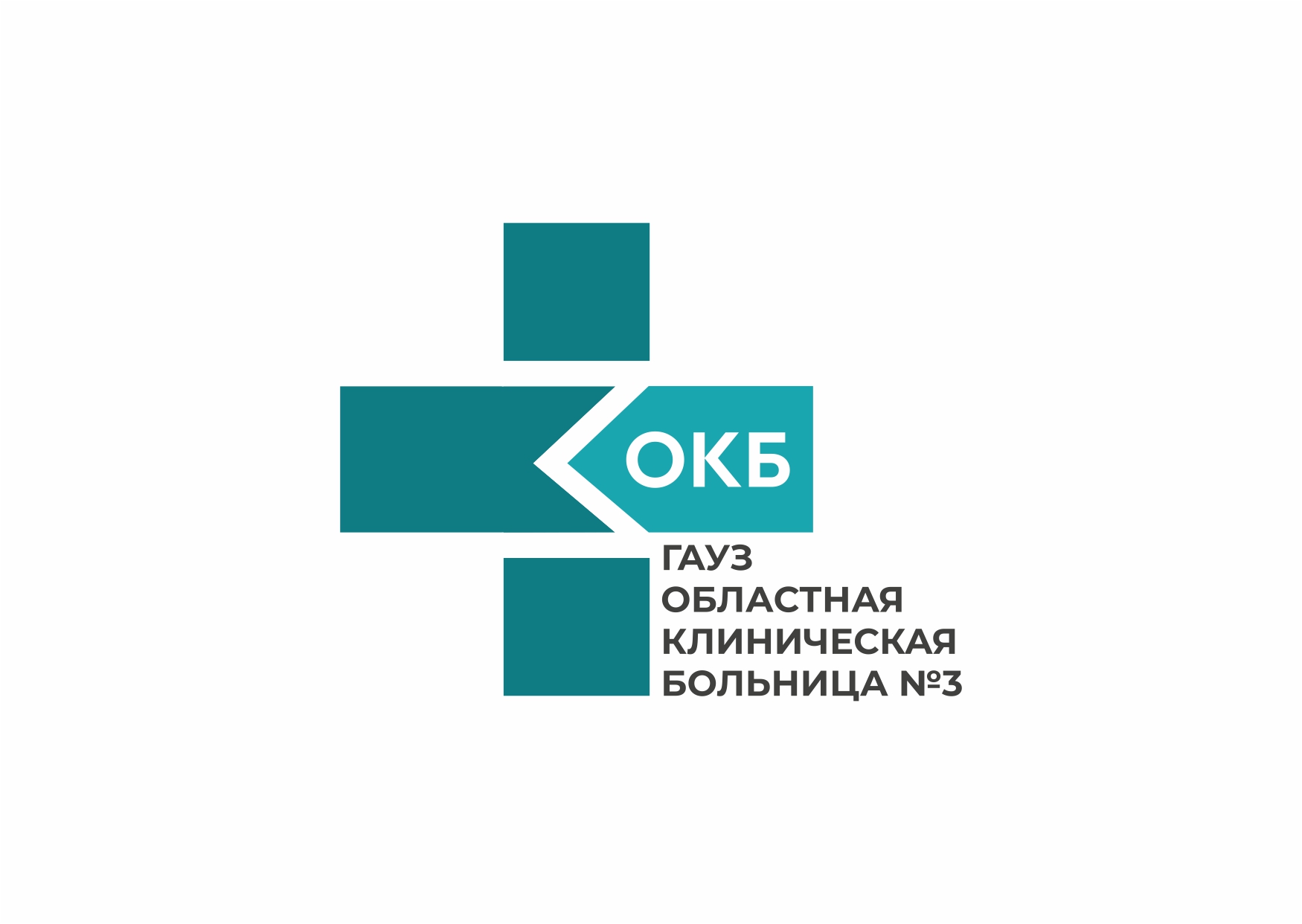 Перевод
Перевод экстренных травматологических пациентов в отделение реабилитации.
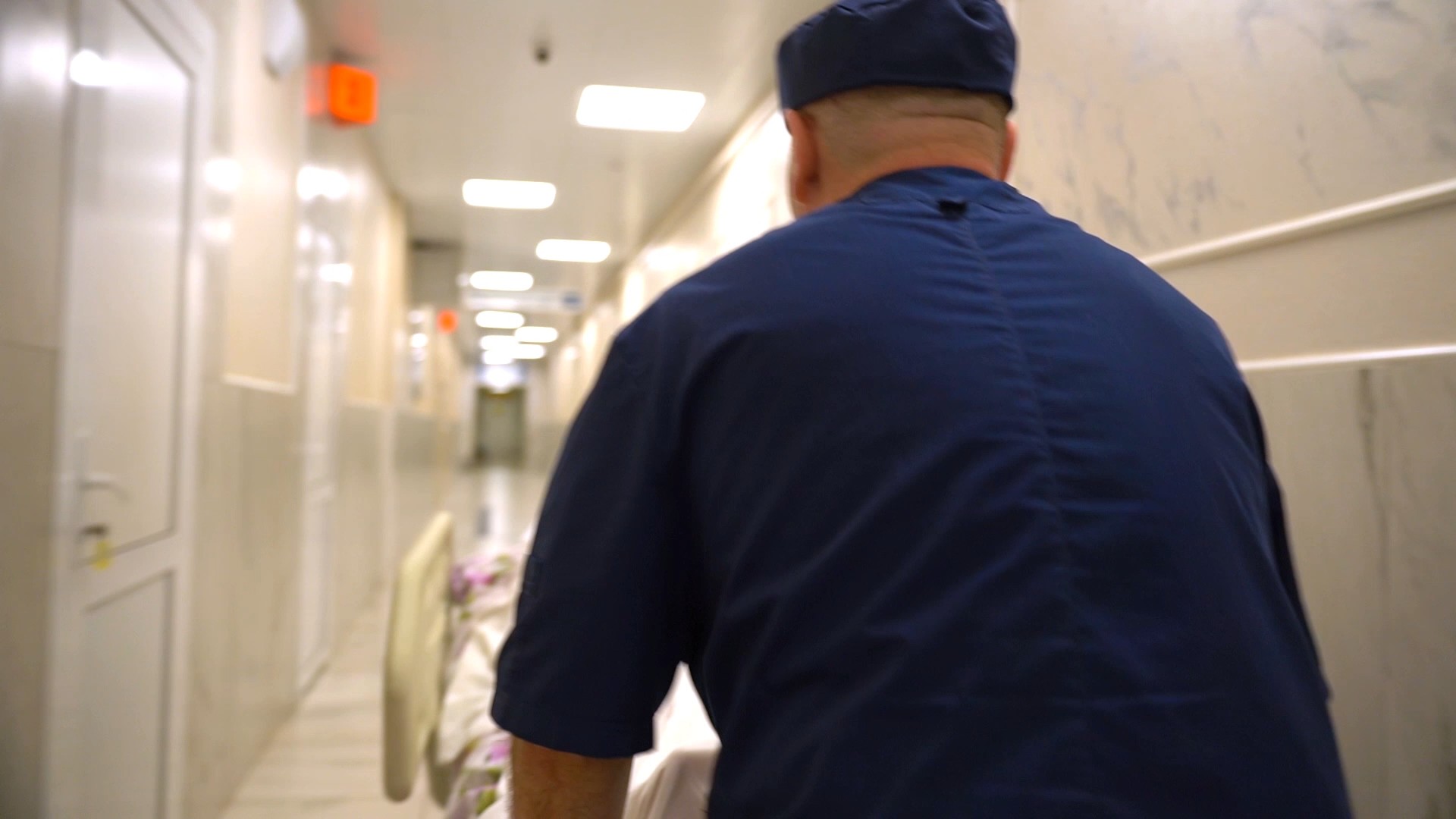 Финансовые ресурсы
Реализация задач потребовала значительных финансовых ресурсов: реконструкция приемного отделения, открытие операционного зала, увеличение штата, дооснащение служб, компьютеризация и цифровизация.
Эти инвестиции позволили значительно улучшить качество и доступность травматологической помощи.
Полученные результаты
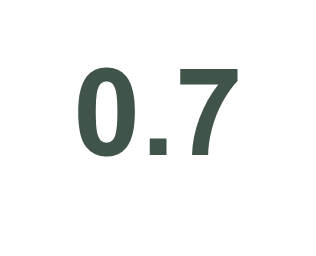 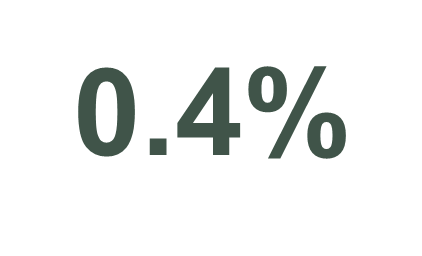 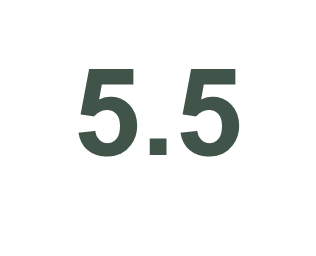 Длительность пребывания
Летальность
Предоперационный койко-день
Снижение с 4-6 до 0,7 койко-дня.
Сокращение с 12-14 до 5,5 койко-дней.
Снижение с 1,5-2% до 0,4%.
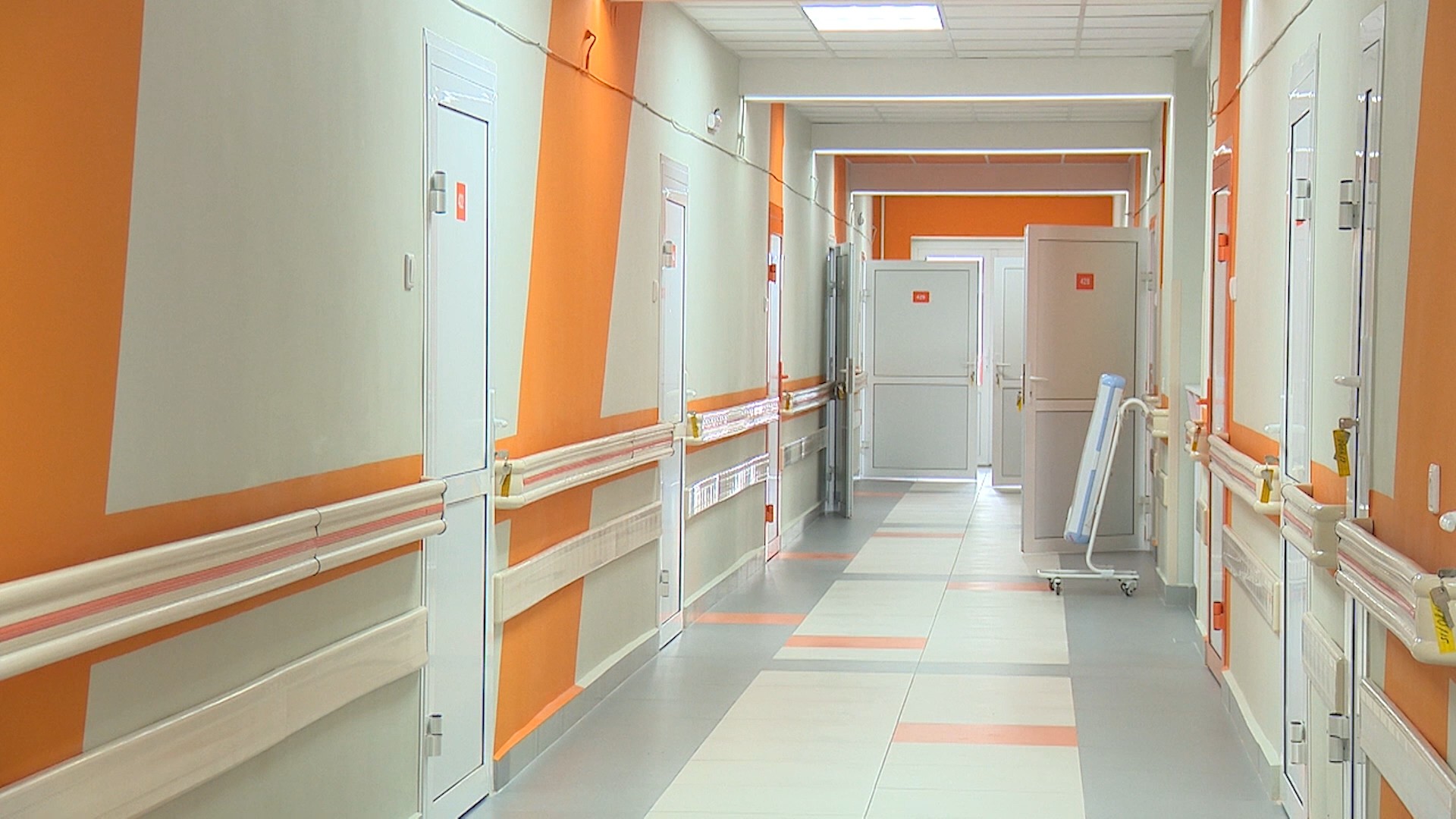 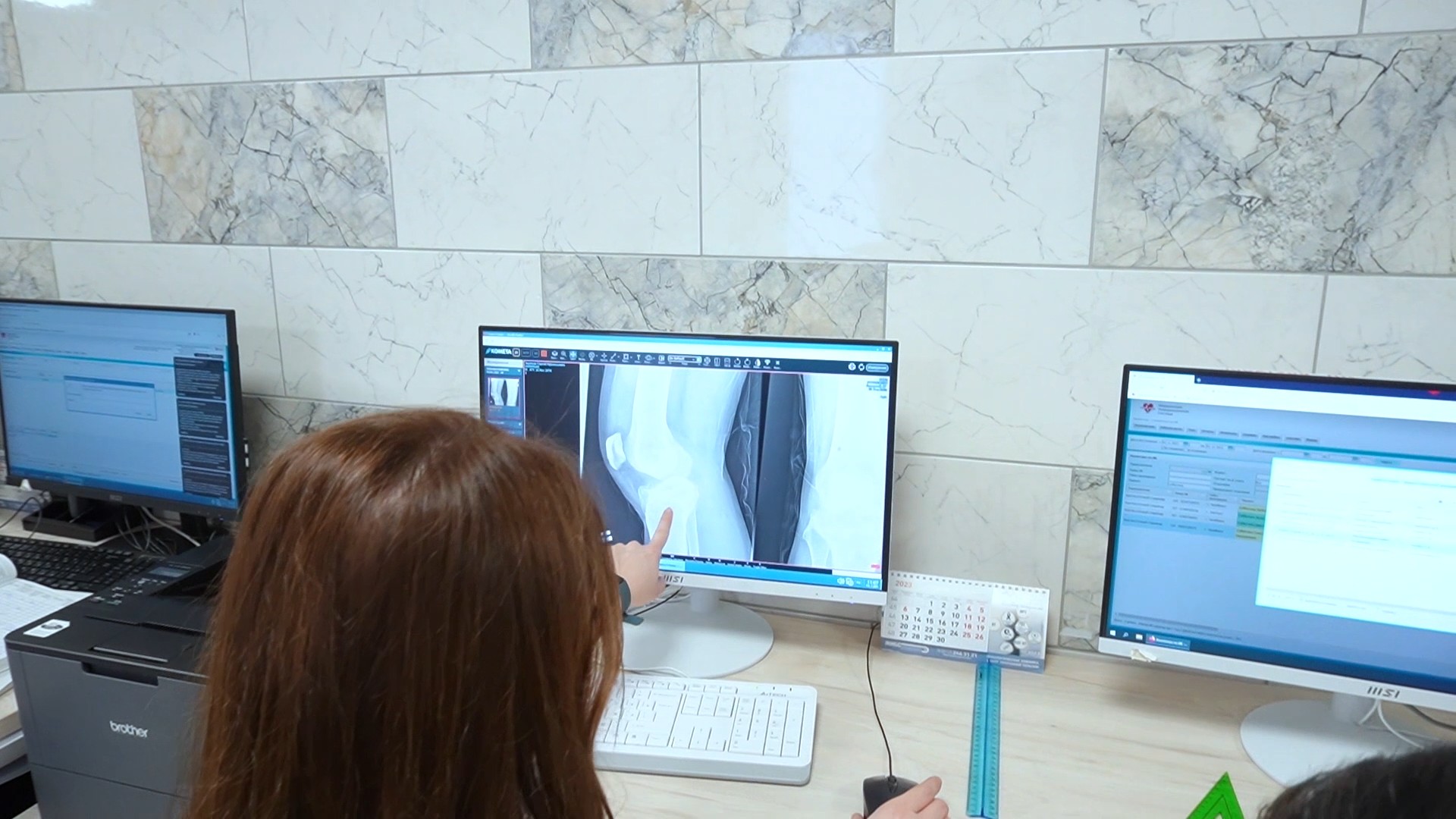 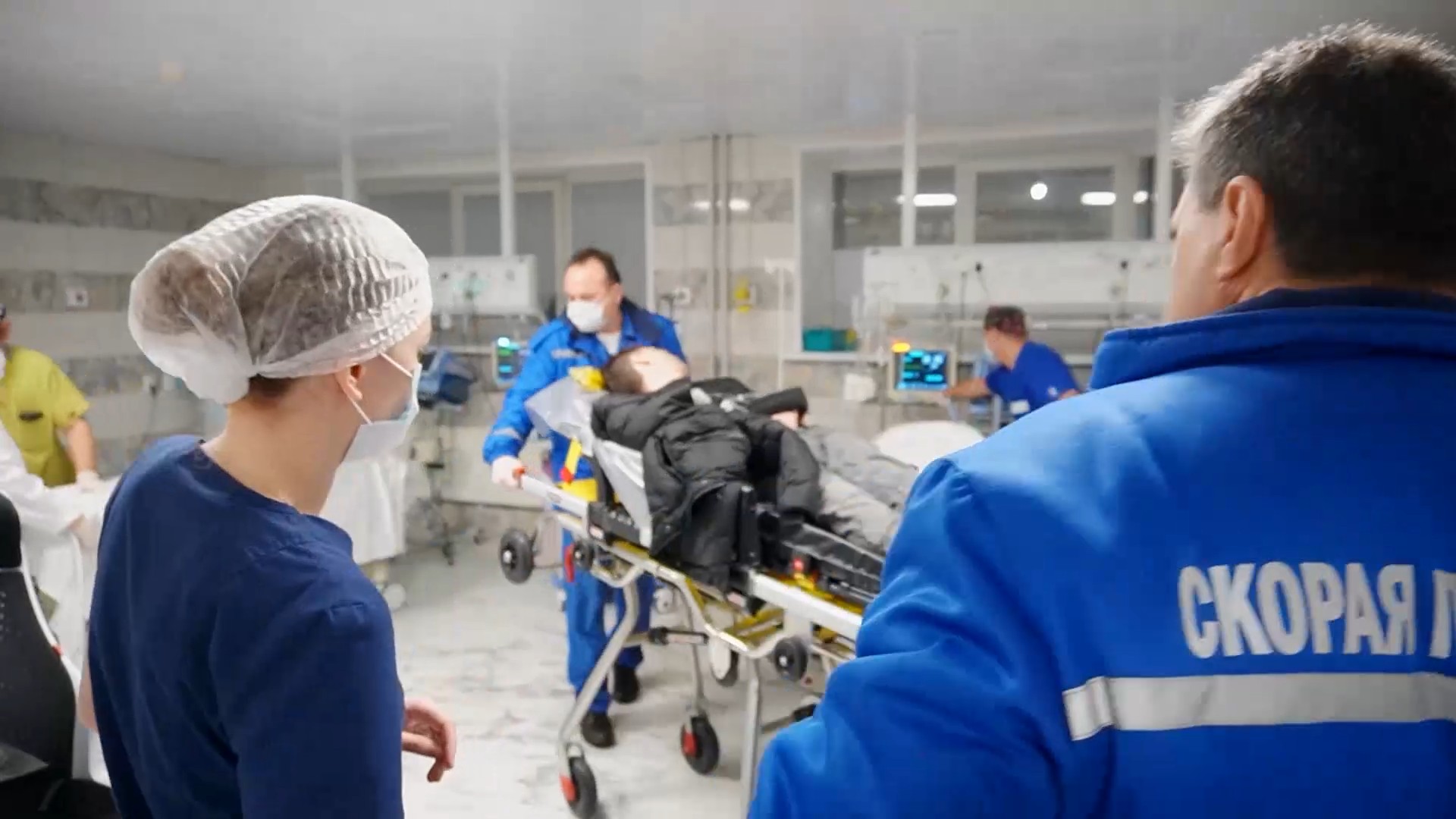 Вывод :
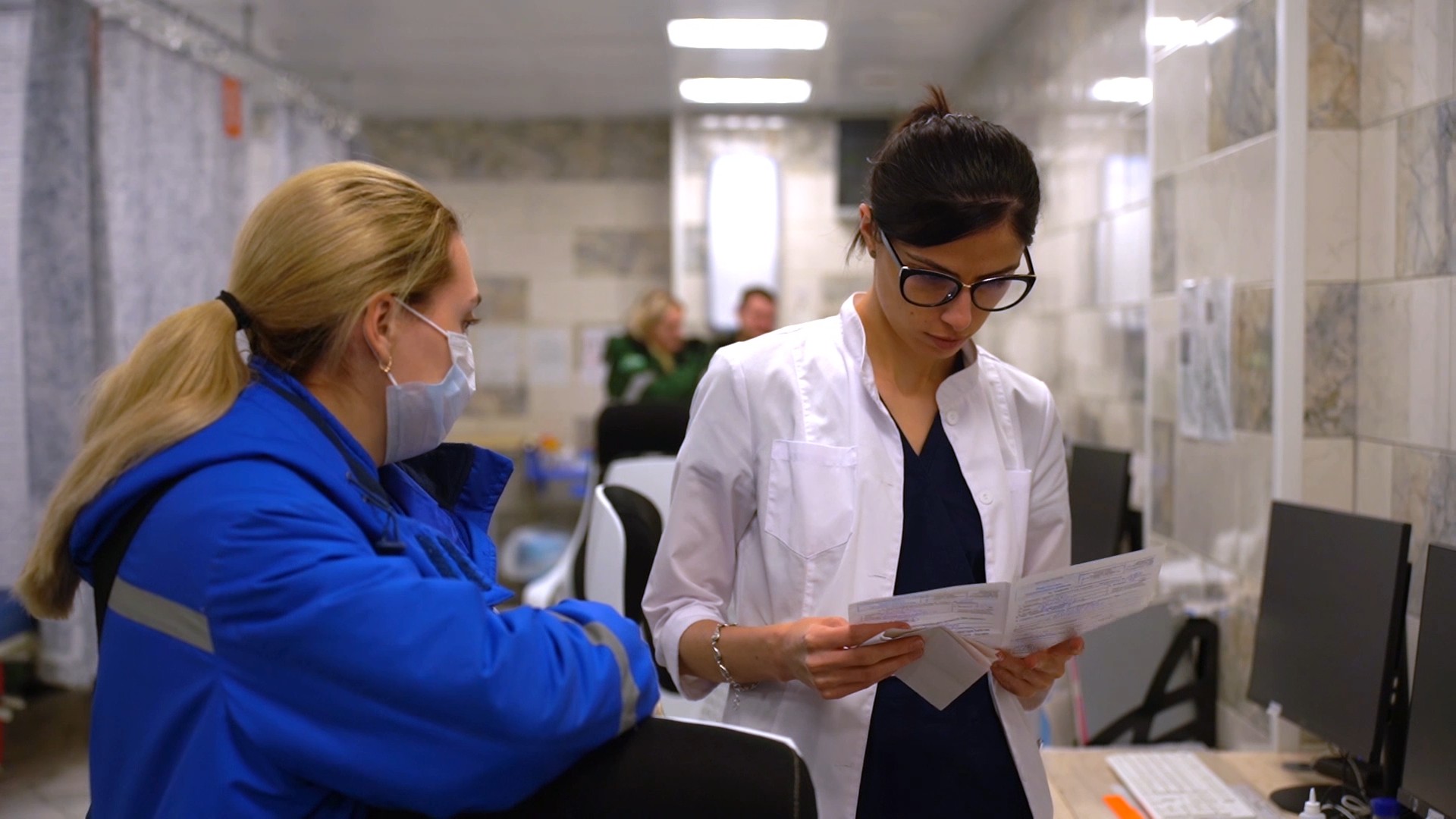 Несмотря на сложности, цели достигнуты. Улучшилась доступность экстренной помощи, в два раза уменьшилась летальность и время пребывания в стационаре. Увеличилась доступность реабилитационной помощи.
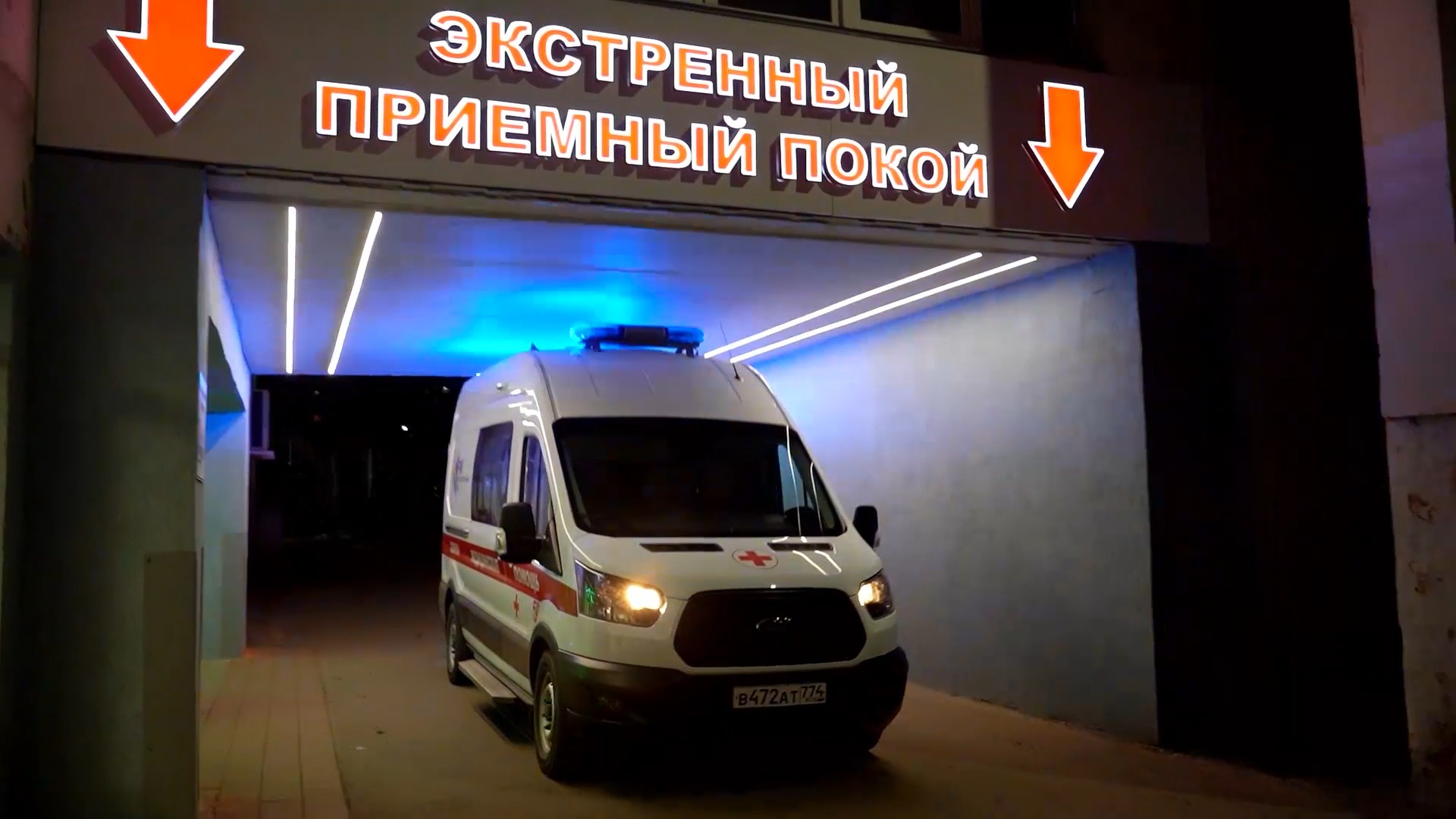 Заведующий травматолого-ортопедическим отделением №2 ГАУЗ ОКБ №3 Баранов Е. А.